Calculus I for MGMT – IntegrationApplications of Integration in Economics
Mathematics for Management
Supplementary Electronic Materials
Applications of Integration in Economics
Net Excess Profit &                       Lorenz Curves
The Average Value of a Function
Future Value & Present Value of an Income Flow
Consumer Willingness to Spend & Consumer’s Surplus
The average value of a function over an interval is its corresponding definite integral divided by the length of the interval
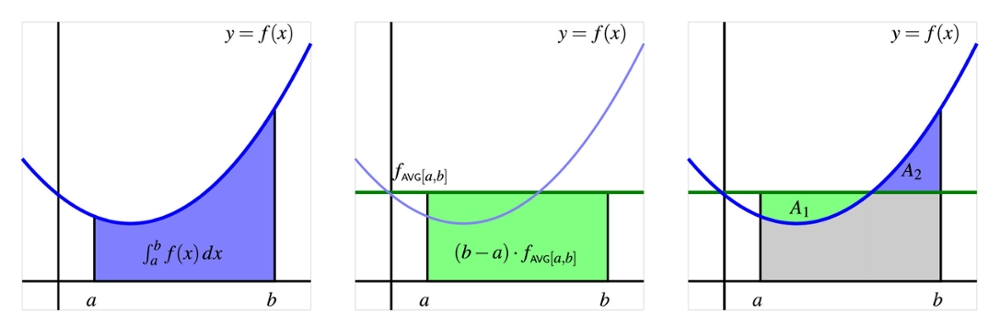 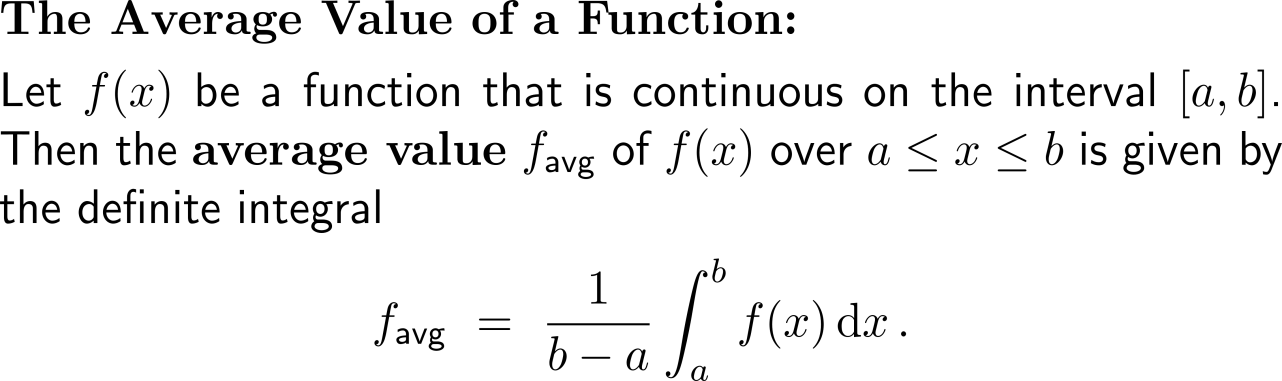 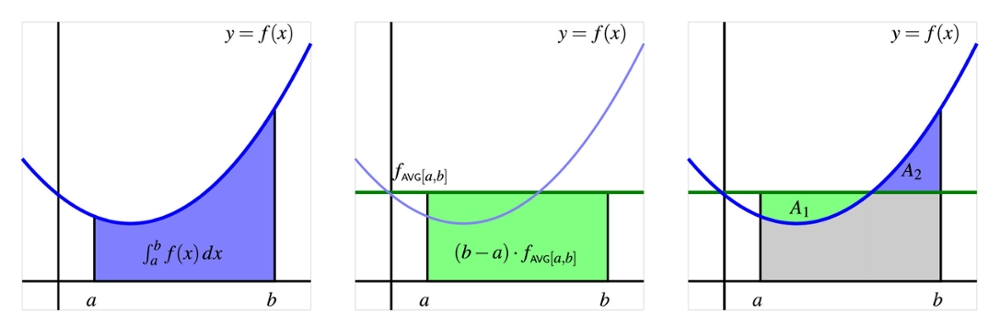 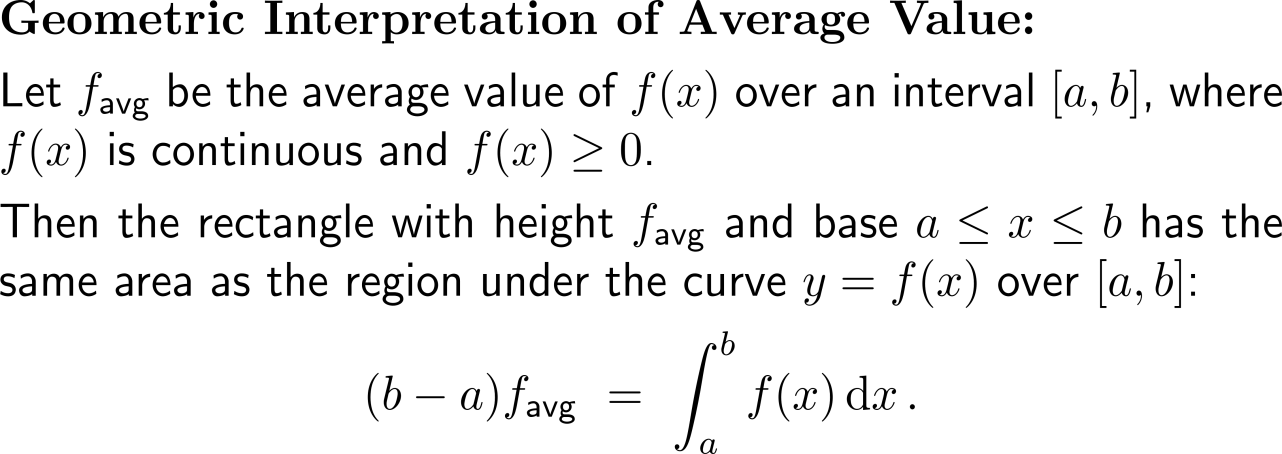 Example:Finding the average of a function
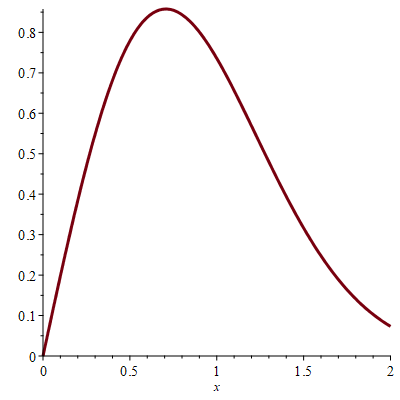 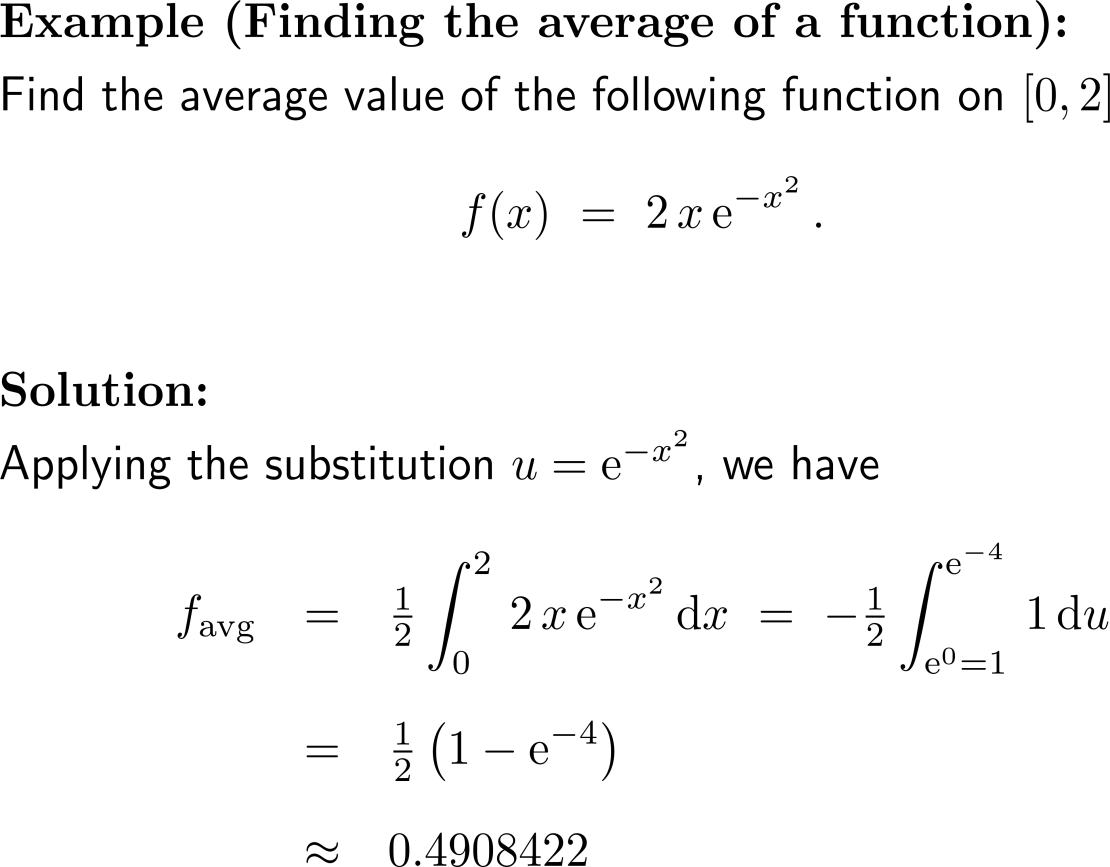 f(x)
Example:Finding average monthly sales
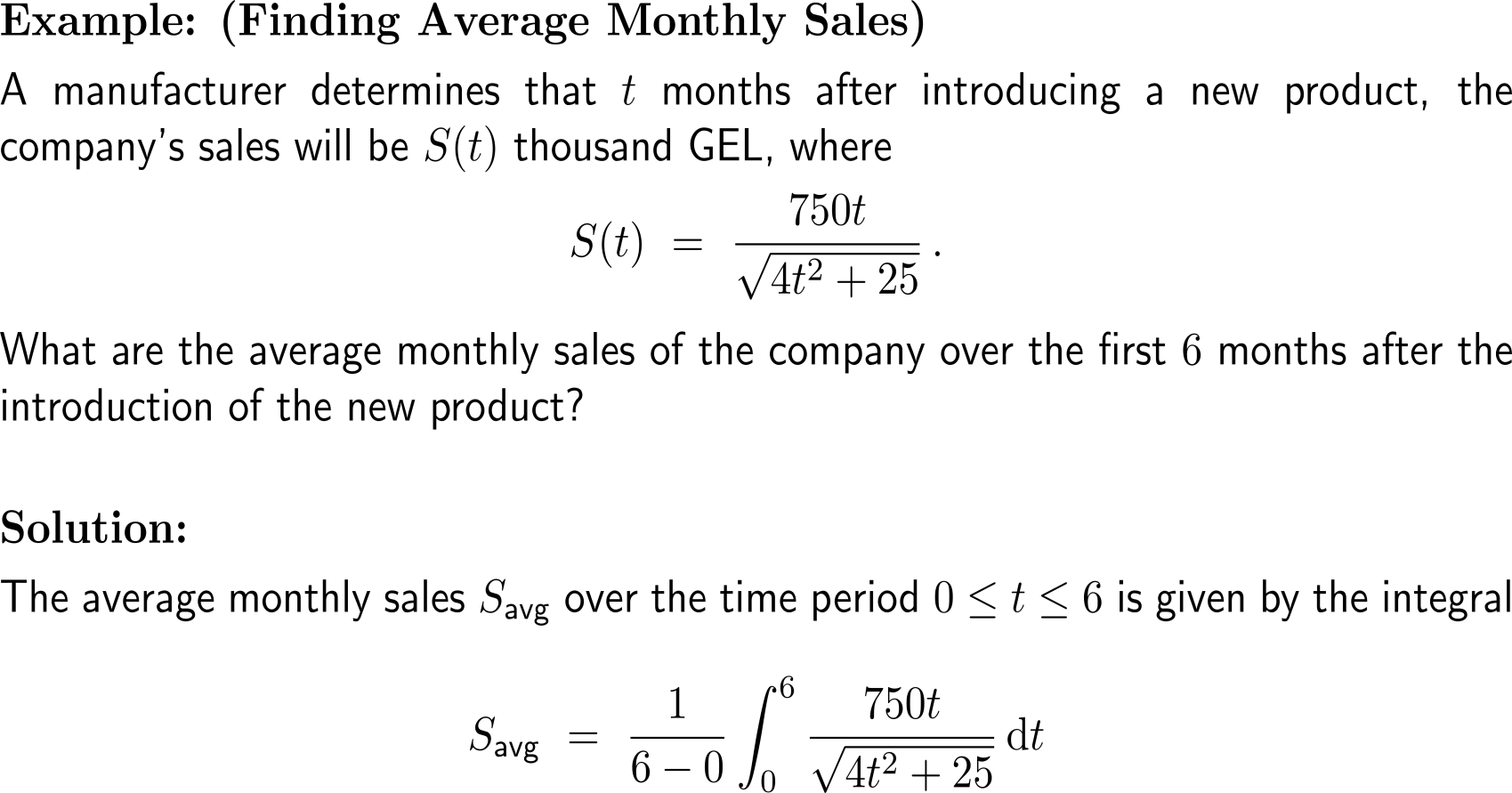 Example:Finding average monthly sales
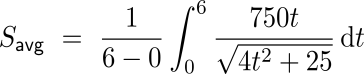 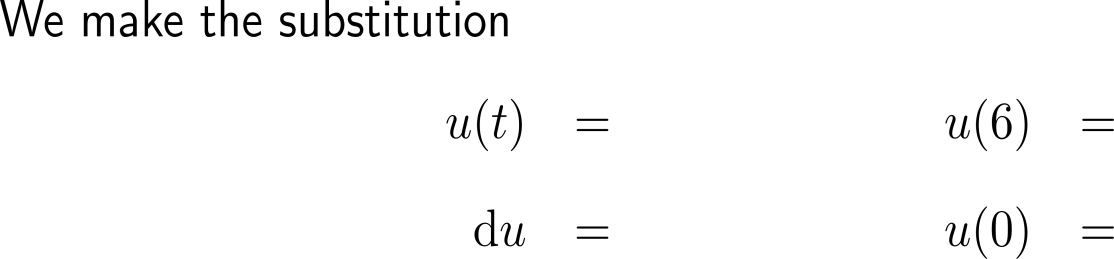 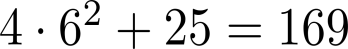 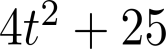 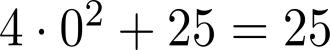 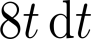 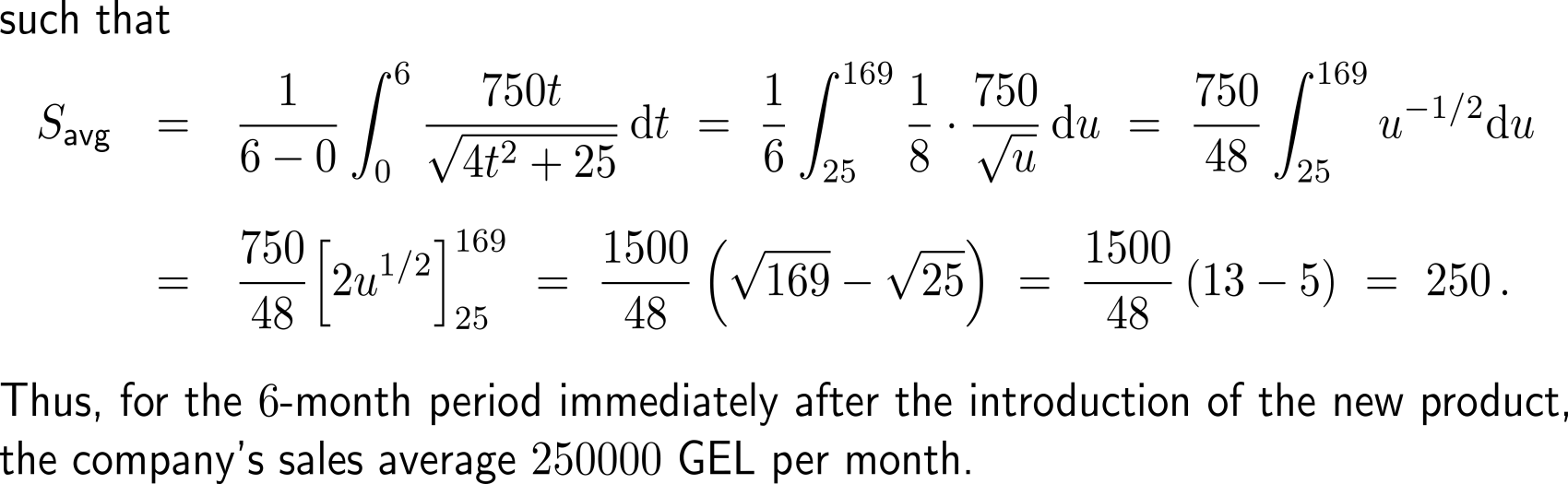 The average value equals the average rate of change of any of the functions antiderivatives
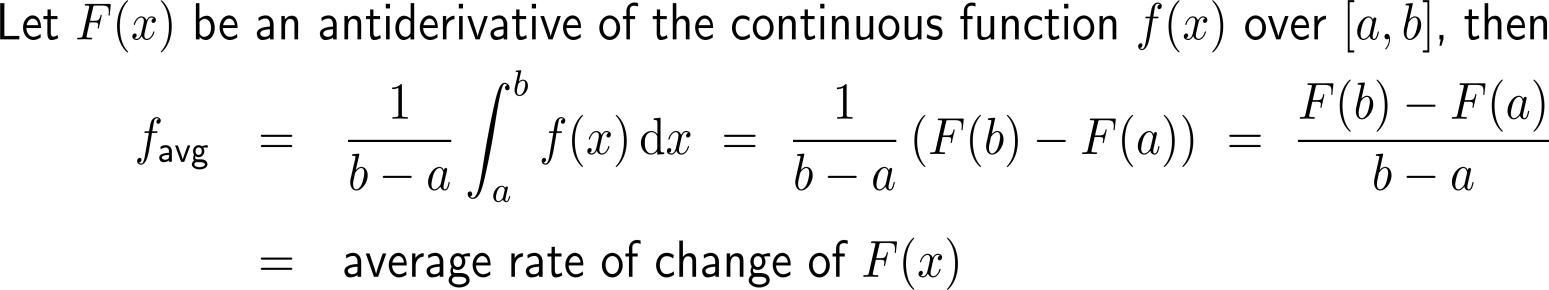 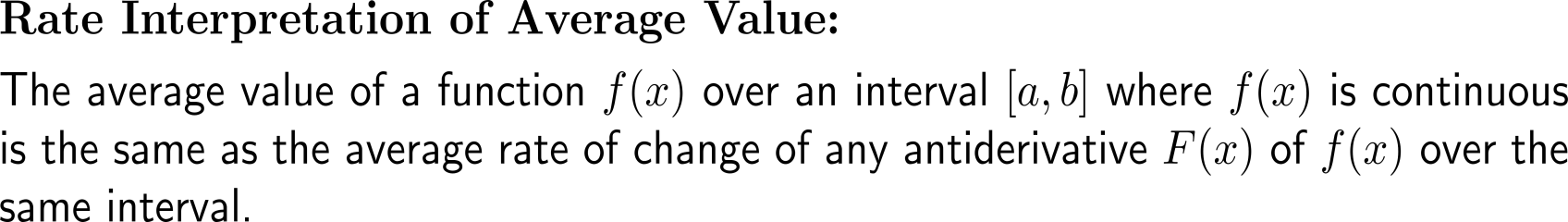 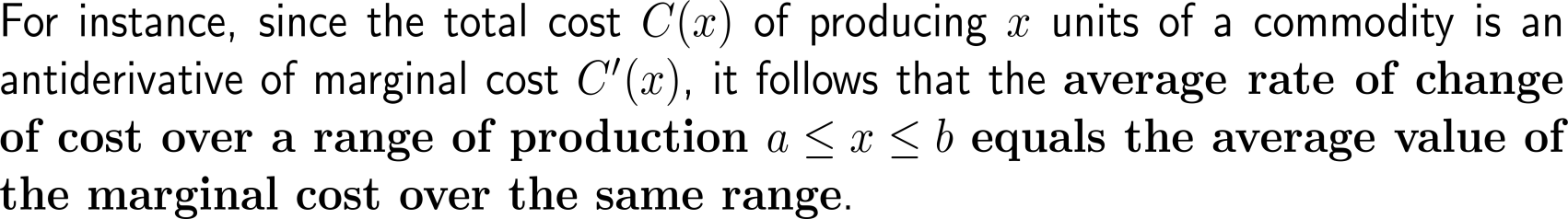 Calculus I for Management